Bass FMPBass Management Group November 2024Defra
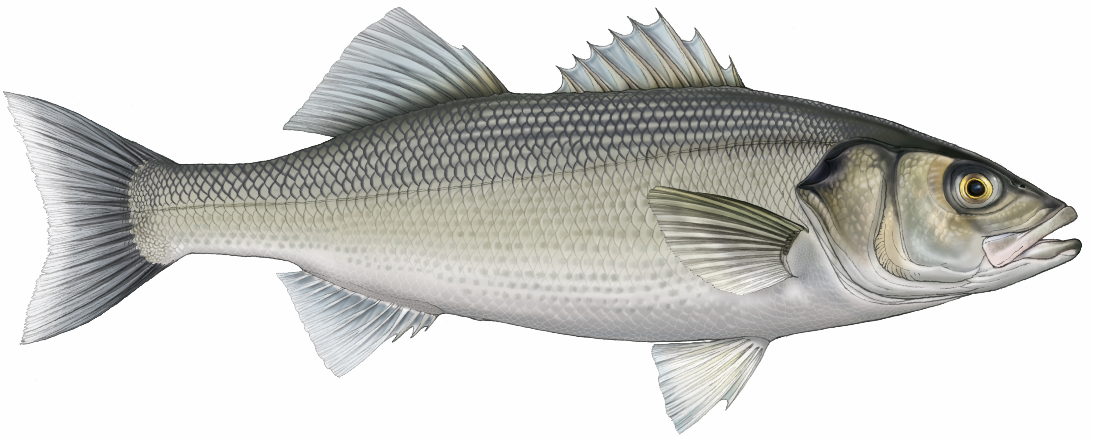 FMP reminder
Overfishing and poor year class strength saw a sharp decline in bass stock levels in 2010. In 2015 the UK and EU implemented a joint management approach that has been amended annually. 
Since the measures have been introduced there has been an increase in spawning stock biomass – but recruitment remains low. 
Recognise bass fisheries contribute culturally, socially and economically to coastal communities through, for example, employment and recreational fishing interests.​
The FMP: 
reviews the current management of bass in England and Wales;
sets a direction to improve stock status whilst maintaining sustainable fishing levels and ensuring the benefits of bass fishing can be realised by the communities that depend on them.
2
[Speaker Notes: Pass to Kieran for quick update on bass evidence eg what’s happening now]
FMP goals
Inclusive stakeholder engagement structures to inform management of the bass fishery.​
Equitable access to the bass fishery, while prioritising stock sustainability.​
Minimise discarding of bass bycatch where survival rates are low.​
Ensure full compliance with bass regulations.​
Maximise the benefits of bass fishing for local coastal communities.​
Sustainable harvesting of the bass stock in line with scientific advice.​
Protecting juvenile and spawning bass.​
Minimise the impact of bass fishing on the wider marine ecosystem.​
Mitigate against and adapt to the impact of climate change on bass fishing.
Text in footer
3
[Speaker Notes: 9 key goals to the bass FMP​
Each key goal is broken down into a number of short/medium/long term actions to achieve it. ​]
Being a manager
FA2020 obligations - objectives, restore or maintain stocks at sustainable levels
Need better data – recreational removals, discards, socio-economic importance
But not straightforward being a manager - trade-offs to consider:
Evidence
Evidence v politics/lobbying; environment v socio-economic
Access
Commercial v recreational; open v restricted
Areas
National v regional, region v region, England v Wales; UK v EU
Timeframes
Short term v long term
Text in footer
4
What we’ve done so far
Started on several short term commitments in Defra’s gift to kick-off:
To set up this management group (Goal 1: Inclusive stakeholder engagement structures to inform management of the bass fishery);
To move commercial catch limits from secondary legislation to licence conditions as of 16 December 2024 (Goal 5: Maximise the benefits of bass fishing for local coastal communities);
To start the review of shore based netting (Goal 8.1: Minimise and, where possible, eliminate bycatch of sensitive species in bass fisheries);
But lots more ahead…
Text in footer
5
[Speaker Notes: Shared public national resource, important to many different stakeholders. Need to work collaboratively to improve evidence base, improve management, improve comms and improve compliance.
Using licence conditions should help to deliver more dynamic & flexible management of fisheries and allow fishermen to benefit from changes more quickly, and in line with evolving evidence.
Reviewing shore-based netting to help determine whether additional regional or national protections are needed to prevent migratory fish bycatch right after having the derogation in place for 3 years. EU keen to discuss/understand too.]
Task-and-finish Groups
How do we deliver other commitments? BMG can’t do it all
Propose task-and-finish groups to focus on specific measures set out in the FMP:
BMG can’t do everything – resourcing, capacity.
Wider stakeholder base and expertise to tap into. 
Suggest starting with two groups:
Authorisations review
Evidence 
Future measures to consider include:
Gear developments to minimise bycatch
Inshore netting review
Compliance/comms 
How do we organise, deliver work, use networks and feed back to BMG?
6
[Speaker Notes: Recognise this group can’t alone deliver everything at detail needed, and high level of interest across stakeholders - want to involve wider networks and draw on expertise.
Fisheries management is a busy, complex space – and resources are finite/tight.
Propose task-and-finish groups, organised and maintained by BMG members and include any necessary external experts. 
These groups will work to specific objectives, bring to BMG for discussion, and once task completed is disbanded. 
Suggest confirming two groups to start: 
Evidence standing group, which might look also at closed seasons for example; and 
An authorisations review group, chaired by Chris Collins at the MMO.  
Discussion on: 
How to organise groups – key is to get BMG/stakeholders to work collaboratively & take some responsibility and ownership albeit ultimately legal responsibility remains with Defra; 
Timelines;
Reporting back to BMG]